ЛЕКЦІЯ на тему «Вогнетриви в сталеплавильному виробництві»
Ілюстративні матеріали
СХЕМА   РОБОТИ   МАРТЕНІВСЬКОЇ   ПЕЧІ
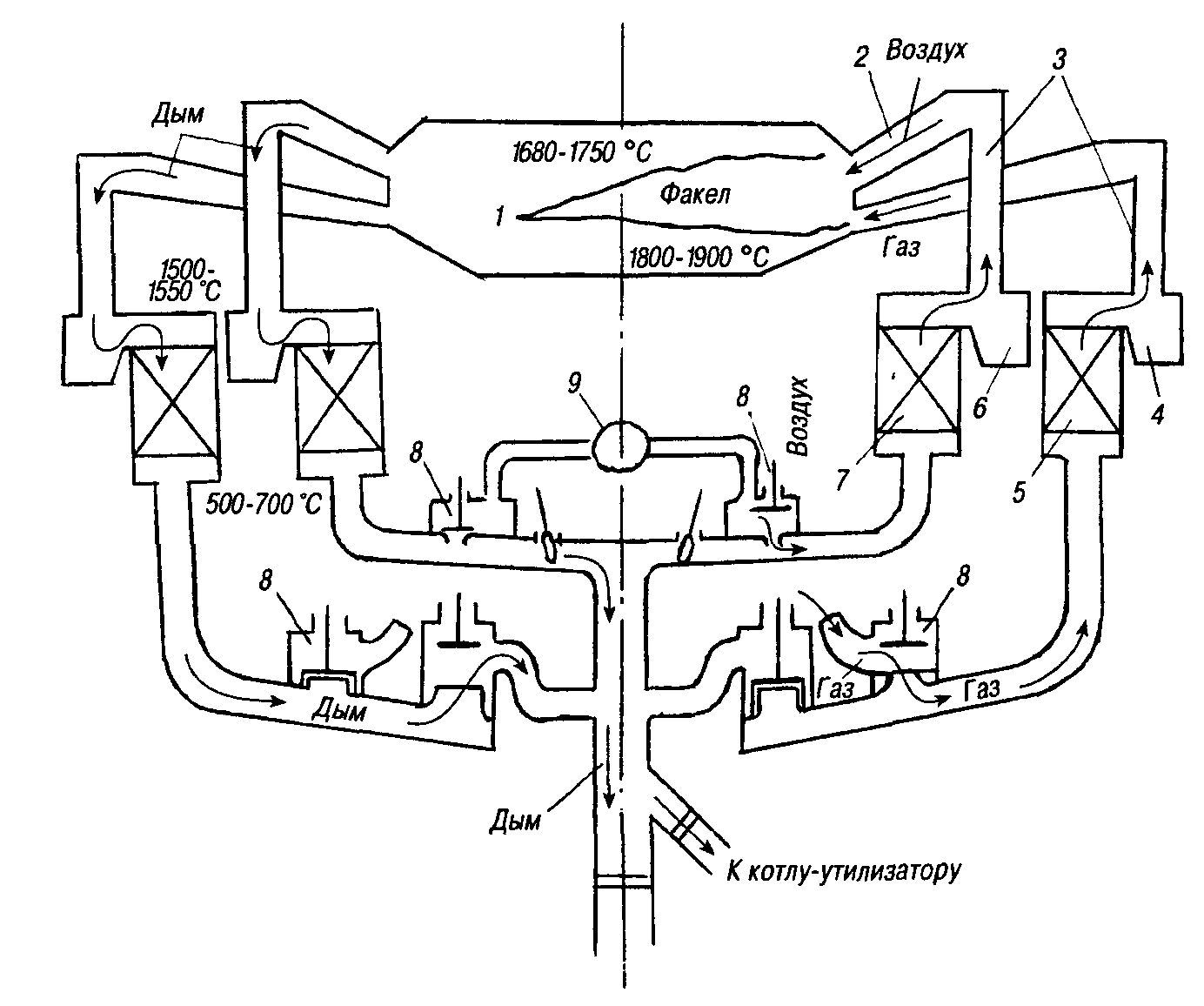 1 – РОБОЧИЙ ПРОСТІР;    2 – ГОЛОВКА;     3 – ВЕРТИКАЛЬНІ КАНАЛИ;    
4,6 – ШЛАКОВИКИ;   5 – ГАЗОВИЙ РЕГЕНЕРАТОР;   7 – ПОВІТРЯНИЙ РЕГЕНЕРАТОР;
8 – ПЕРЕКІДНІ КЛАПАНИ;    9 - ВЕНТИЛЯТОР
Пристрій кислої і основної подини мартенівської печі
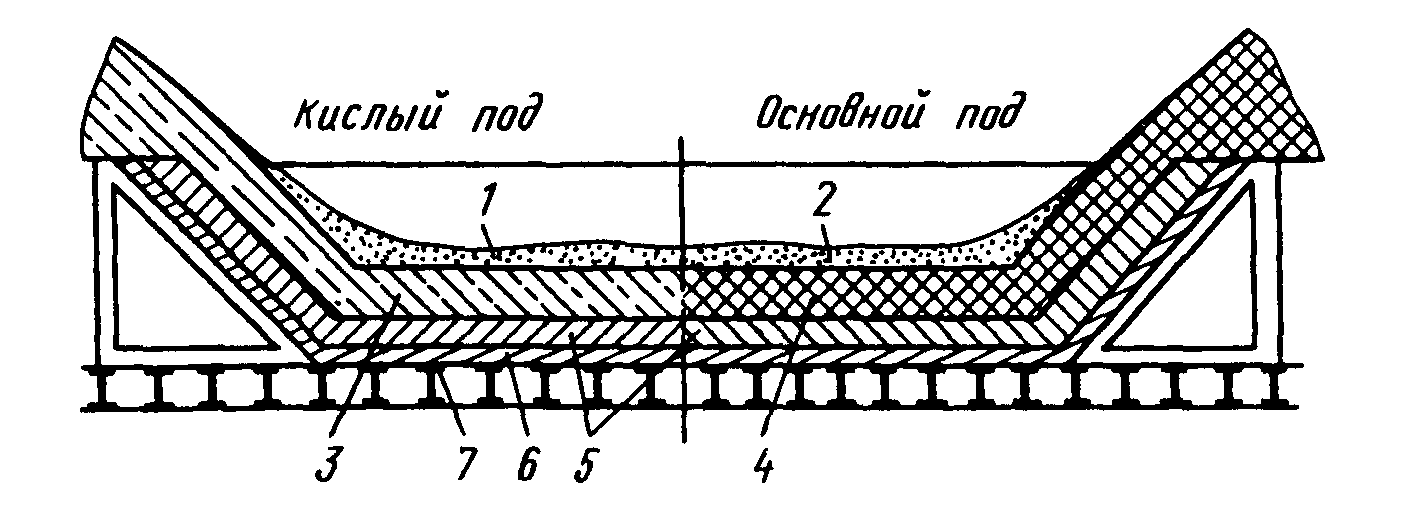 1 – наварка (кварцовий пісок); 2 – наварка (магнезитовий порошок або молотий обпалений доломіт); 3 – динасова цегла; 4 –магнезитова цегла; 5 – сталевий лист; 6 – теплова ізоляція (пористий шамот); 7 – шамотна цегла.
Схема продувального донного пристрою мартенівської печі
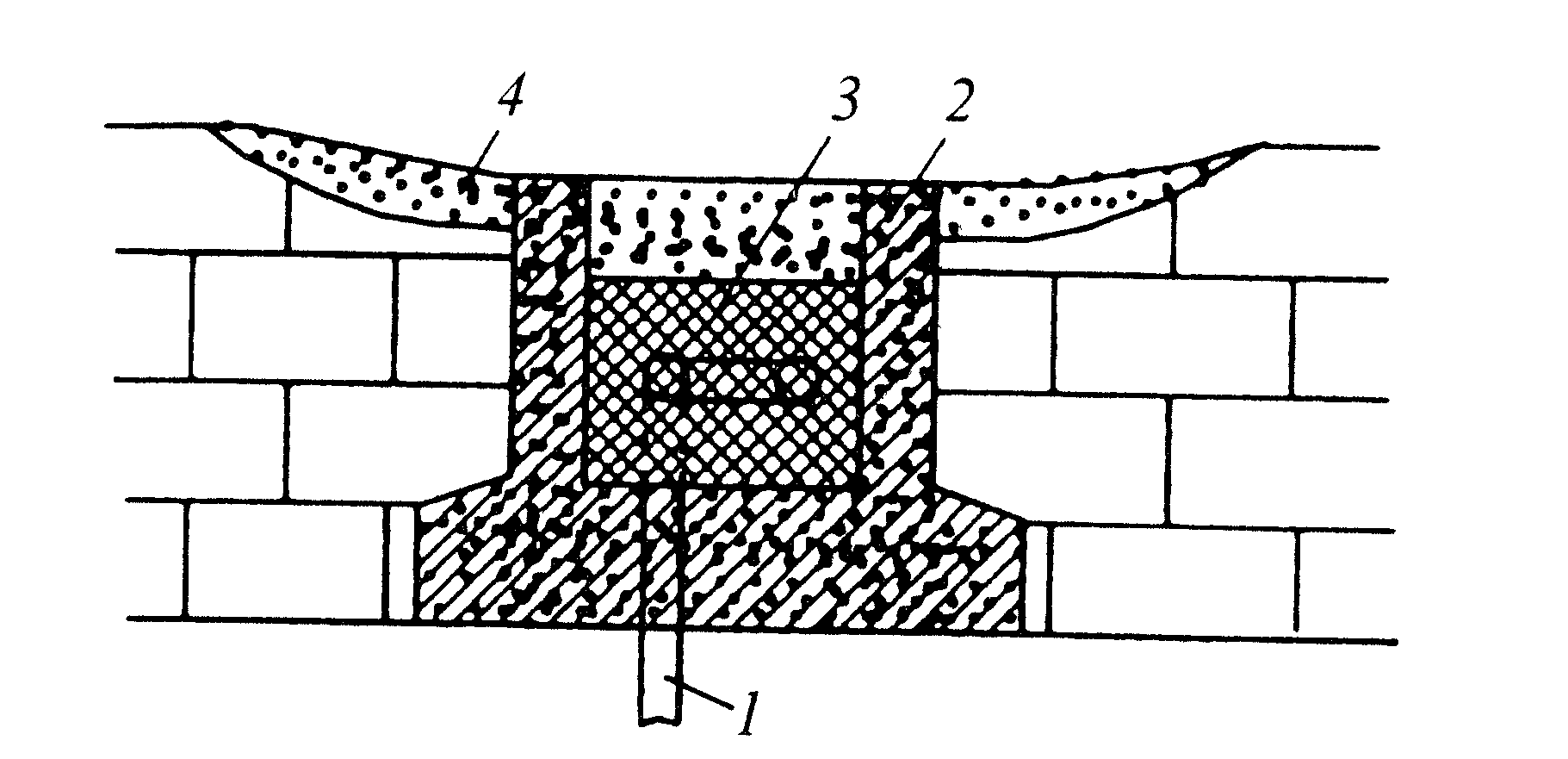 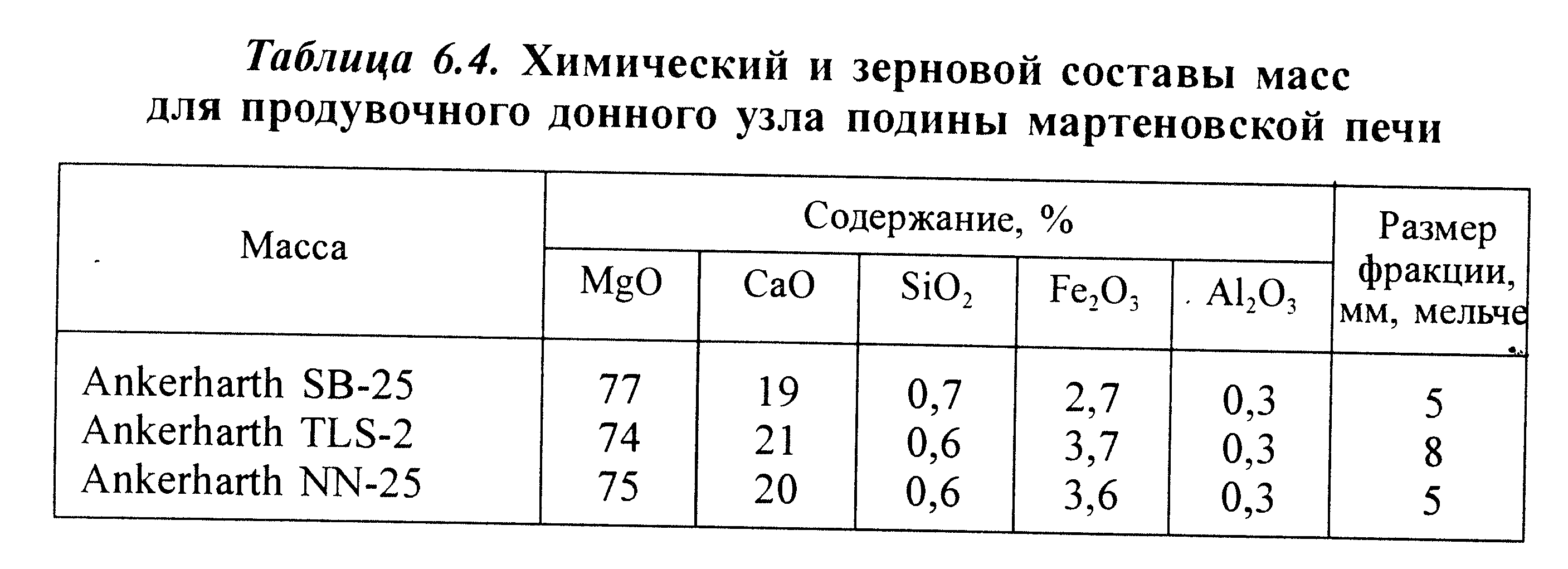 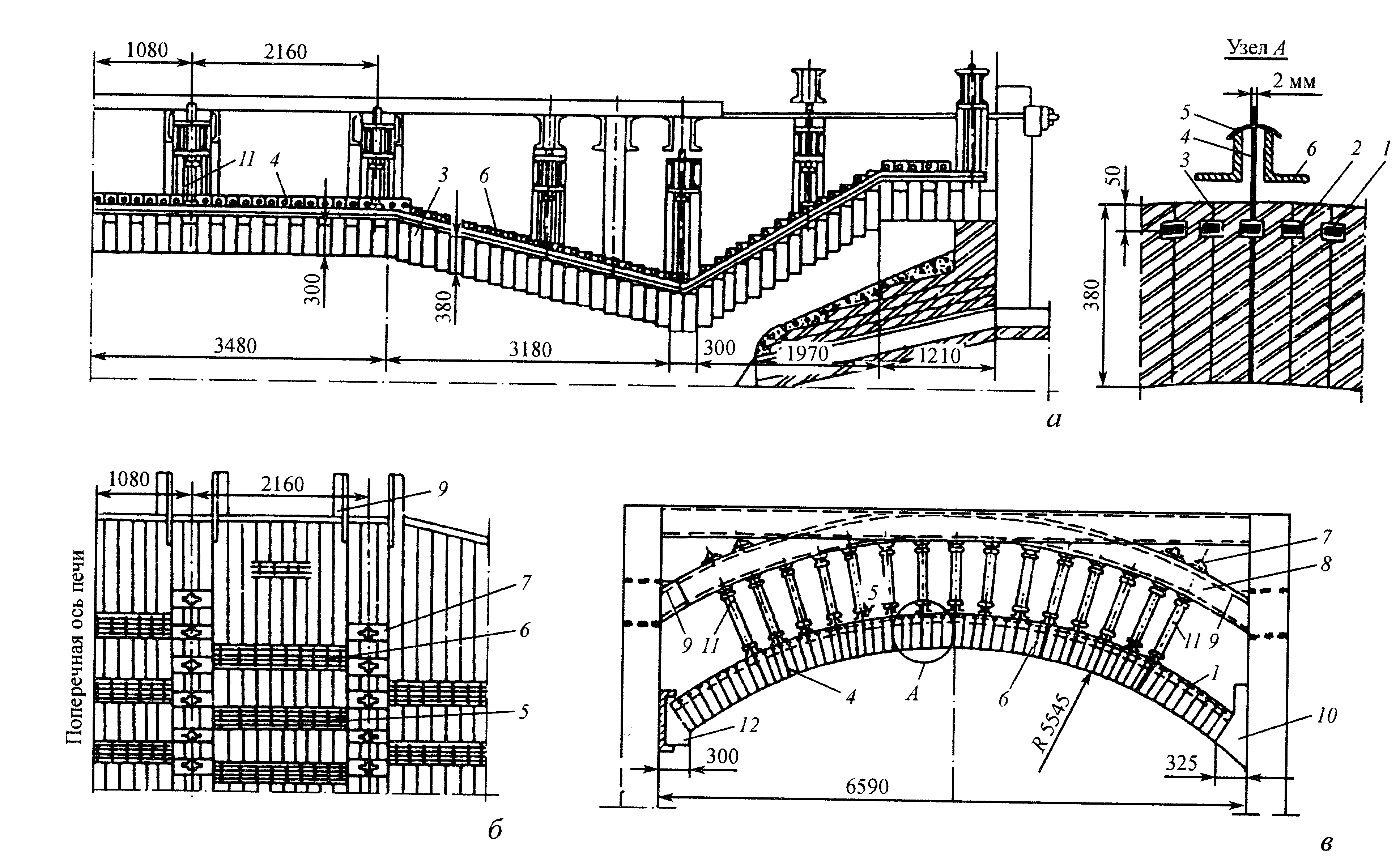 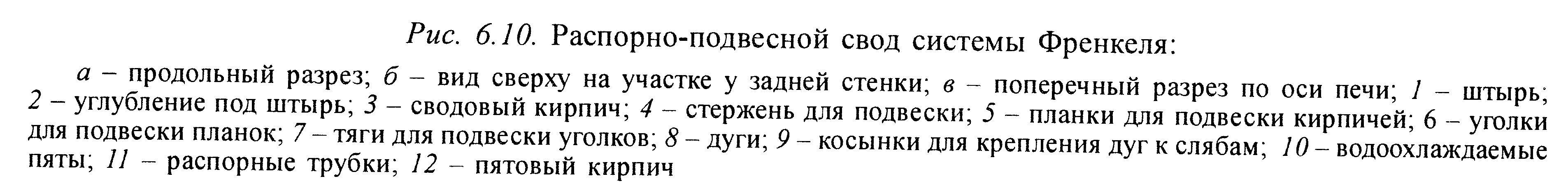 Конструкція шлаковиків і регенераторів мартенівської
 печі з підігрівом газу і повітря
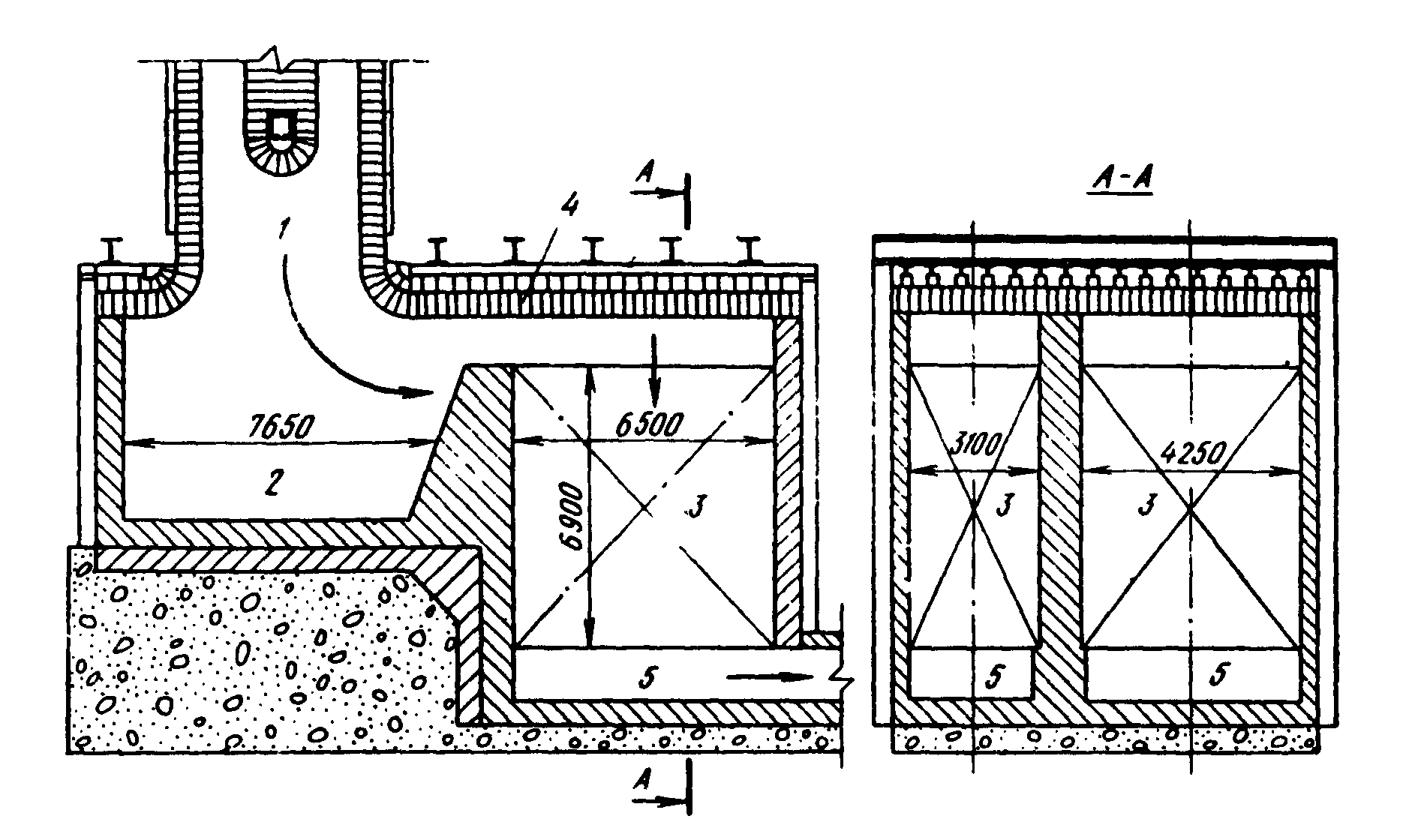 1 – вертикальні канали; 2 – шлаковик; 3 – насадки регенераторів;
 4 – підвісне склепіння над насадочного простору; 5 – піднасадочний простір
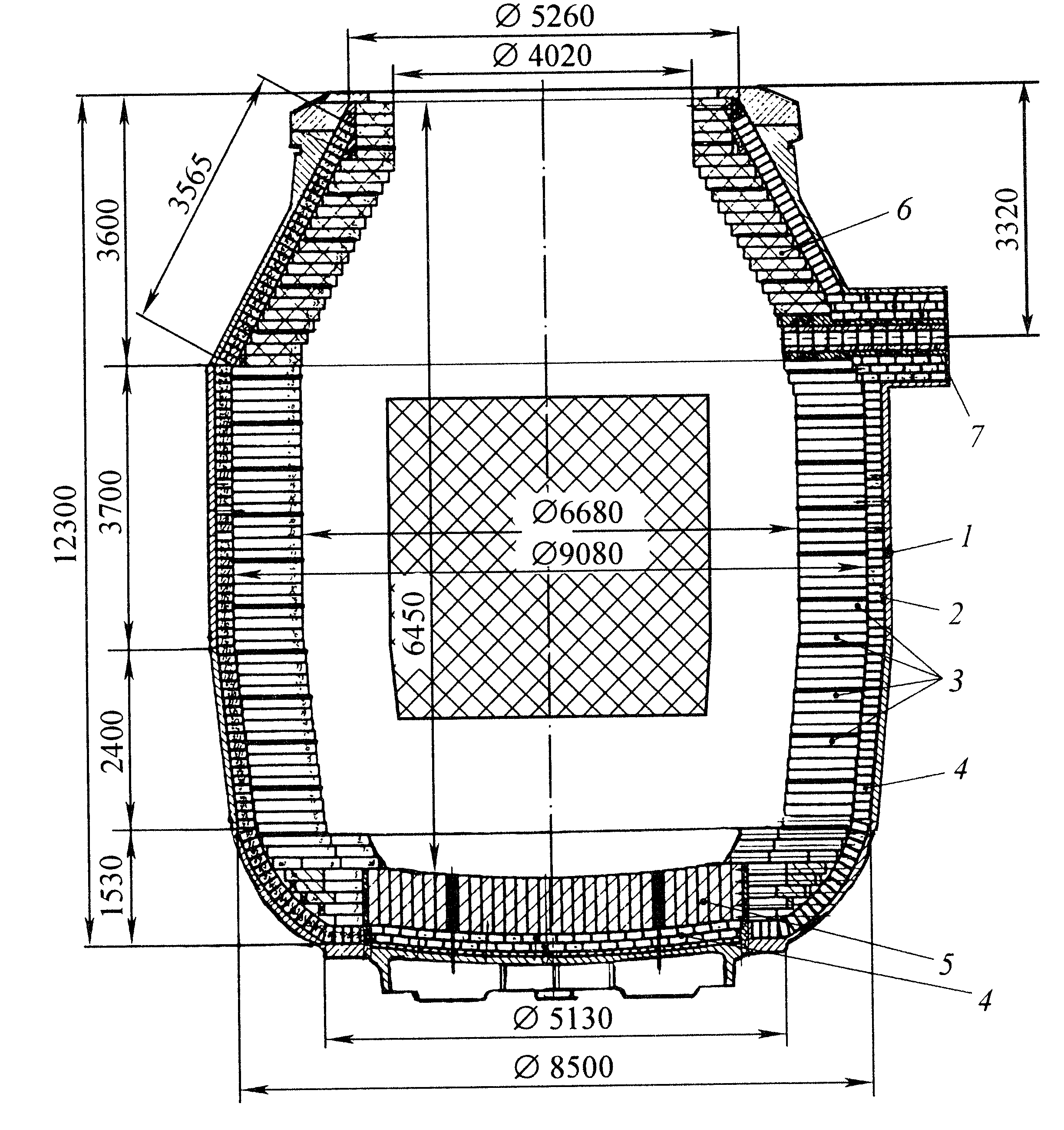 Конвертер з донним продуванням: 

1 – кожух; 
2 – азбест; 
3 – вироби марки ПУСК; 
4 – вироби марки П або ХП; 
5 – вироби марки ПУСК; 
6 – вироби марки ПУПК-1; 
7 – льоточні блоки марок ПЛК, ПУПЛ, ПУПЛб
Типова конструкція футеровки стале випускового отвору кисневого конвертеру
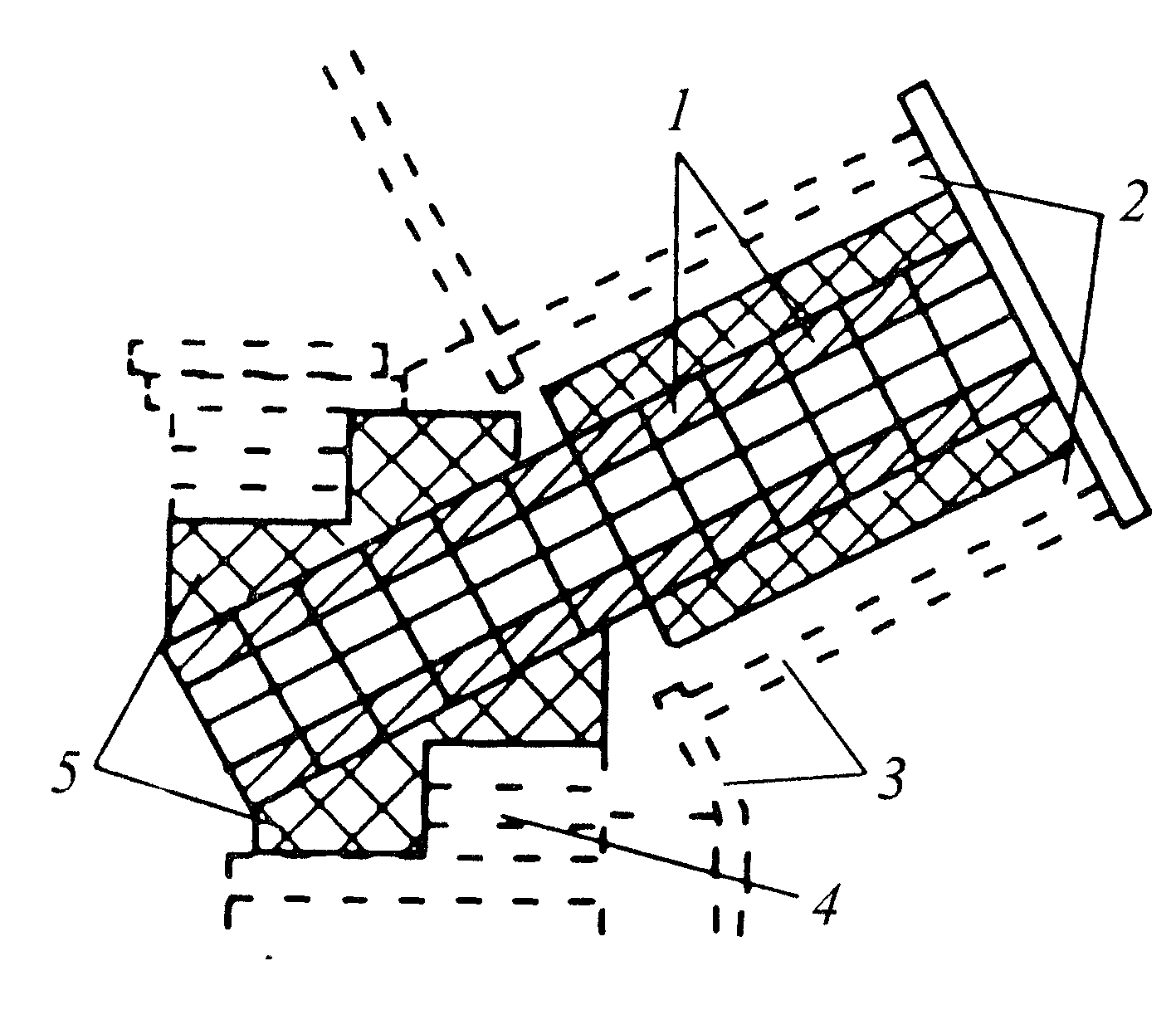 1 – периклазовуглецева цегла на хімічному в'яжучому (20% С); 2 – набивна маса; 3 – сталевий кожух; 4 – робочий шар футеровки; 5 – периклазовий вогнетрив, просочений пеком;